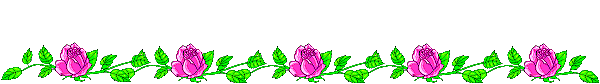 ỦY BAN NHÂN DÂN QUẬN LONG BIÊN
TRƯỜNG MẦM NON THẠCH CẦU
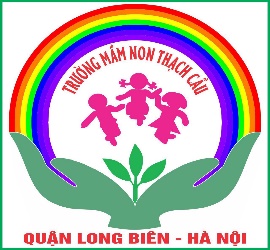 LĨNH VỰC PHÁT TRIỂN NHẬN THỨC
Đề tài: Trò chơi chữ cái v,r
Giáo viên : Nguyễn Thị Kim Chi
Lớp : MGL A3
Năm học 2021 - 2022
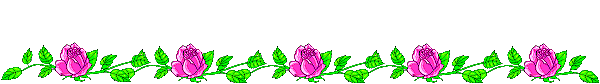 Trß ch¬i : ¤ cöa bÝ mËt
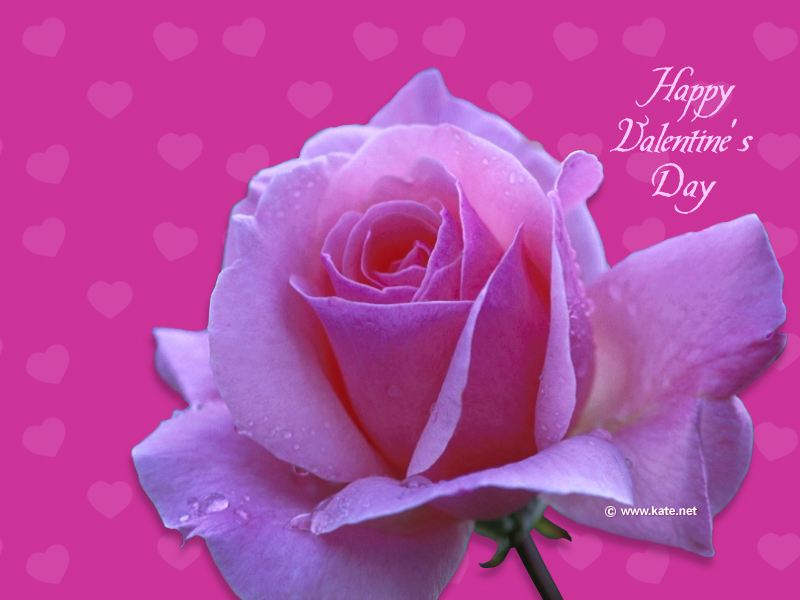 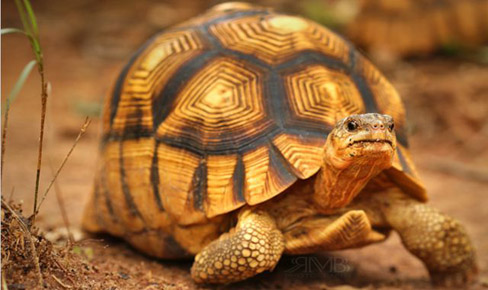 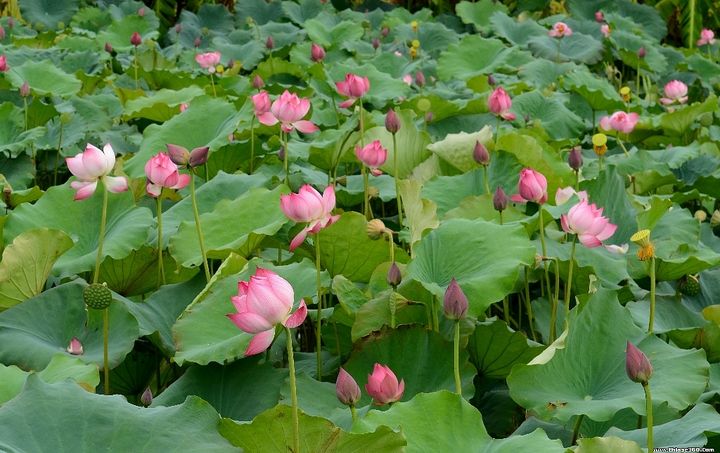 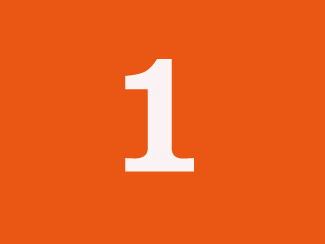 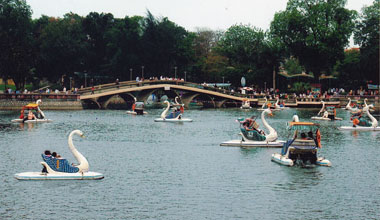 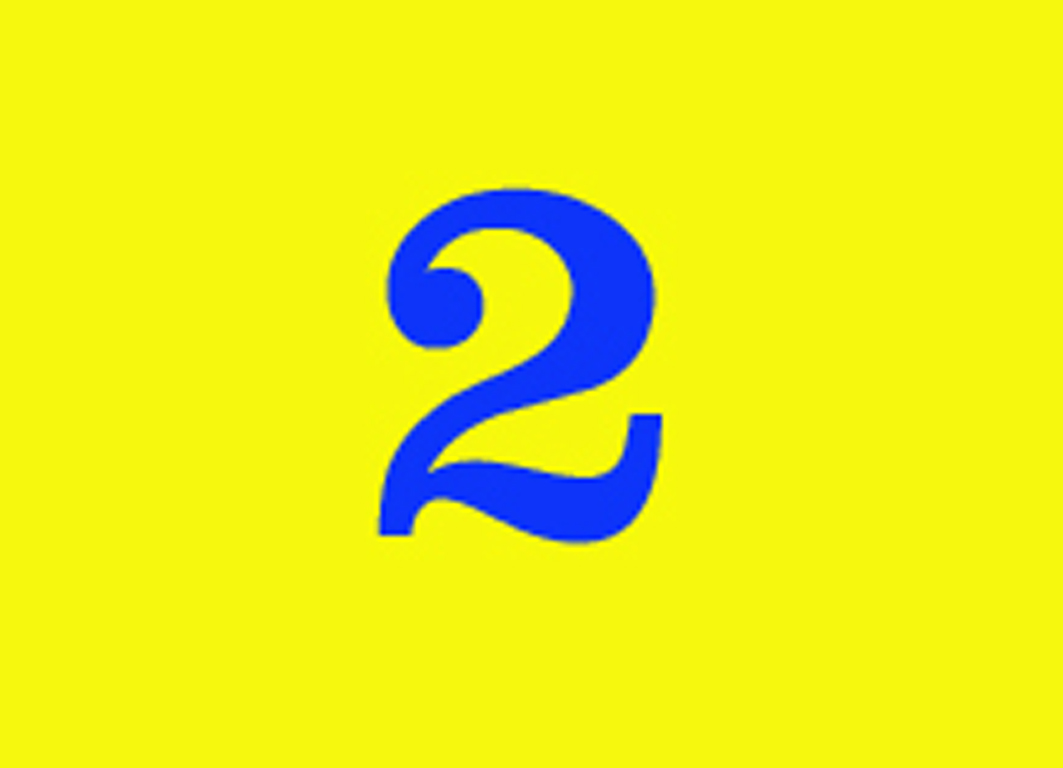 Chµo c¸c b¹n
5
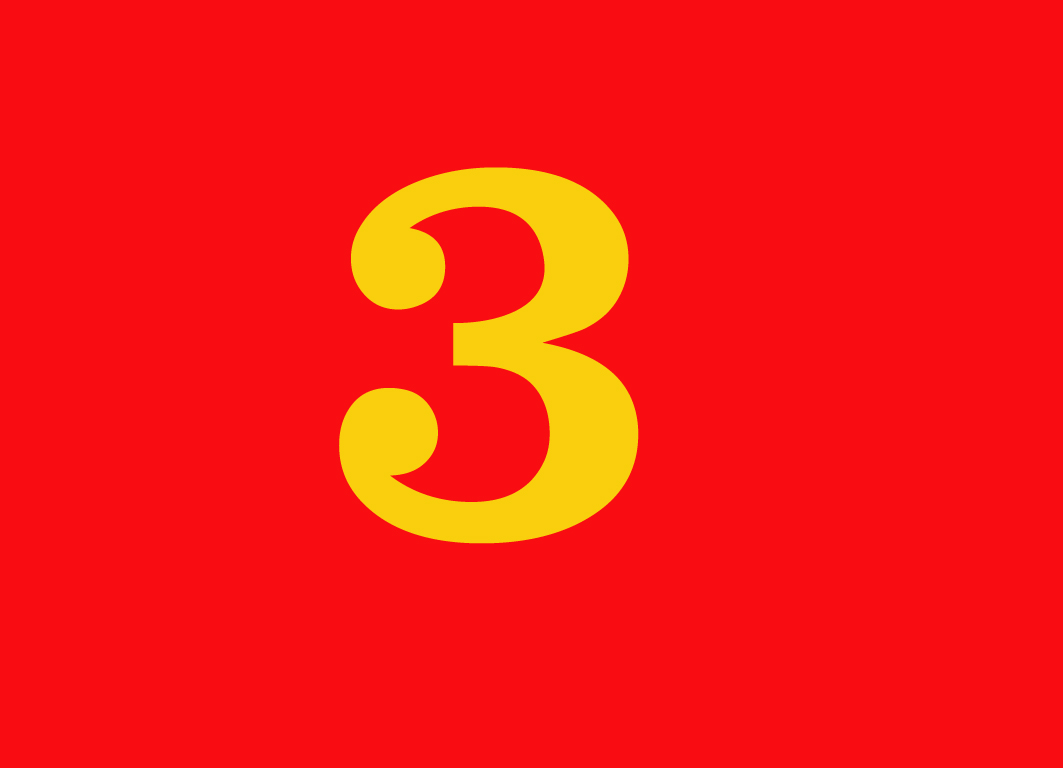 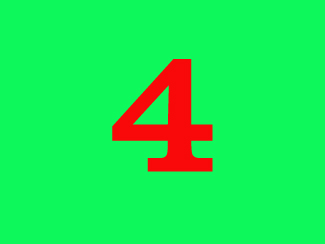 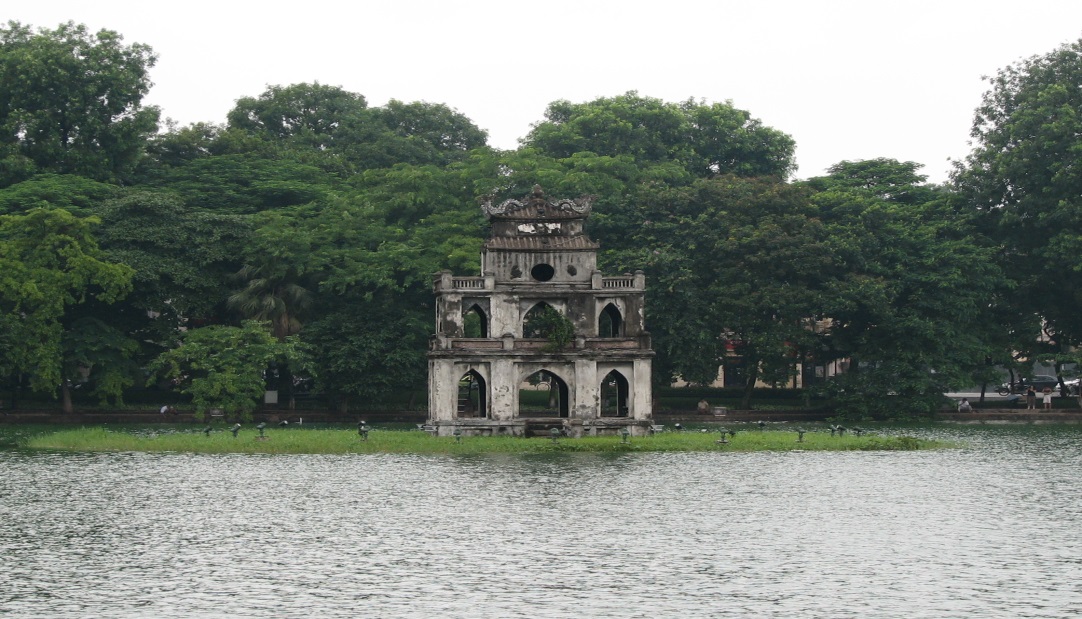 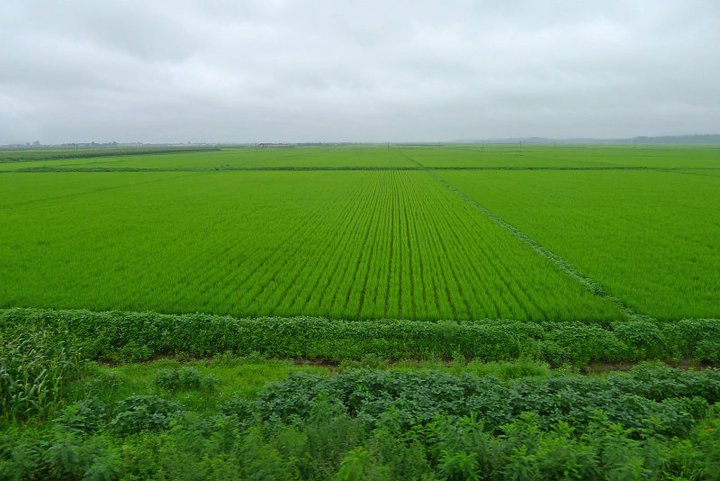 R
R
µng
ïa
v
v
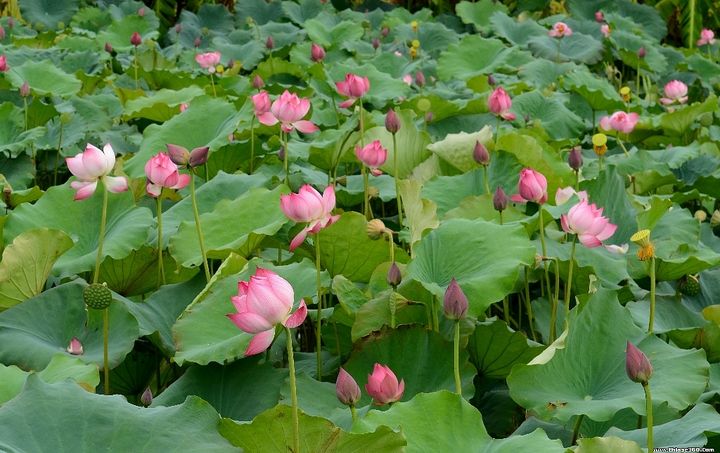 §Çm
s
s
en
s
s
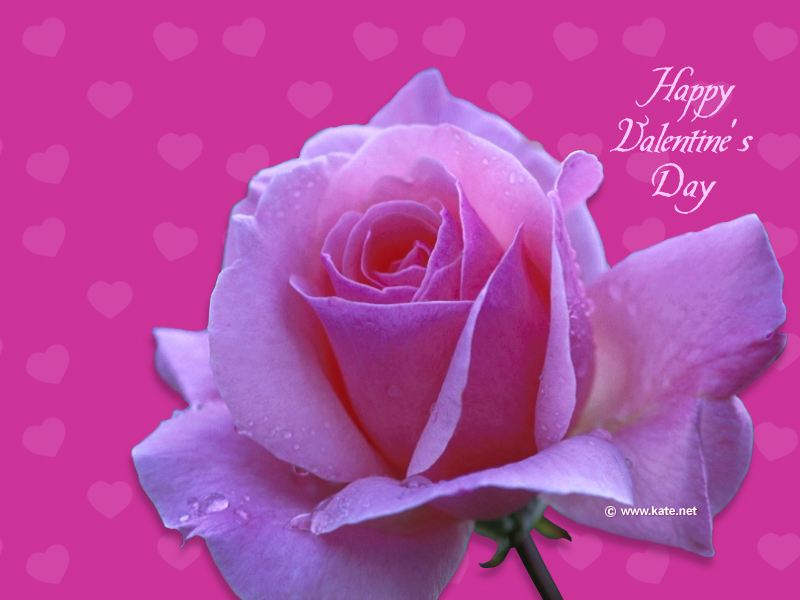 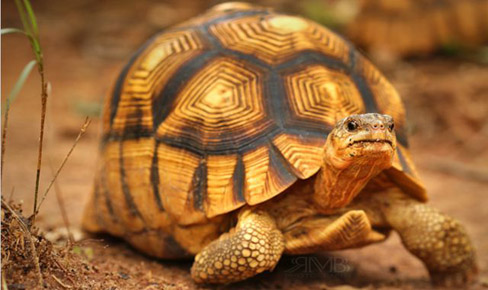 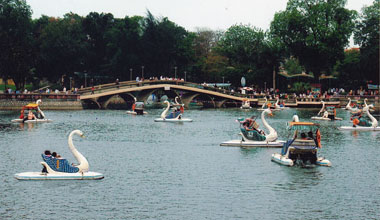 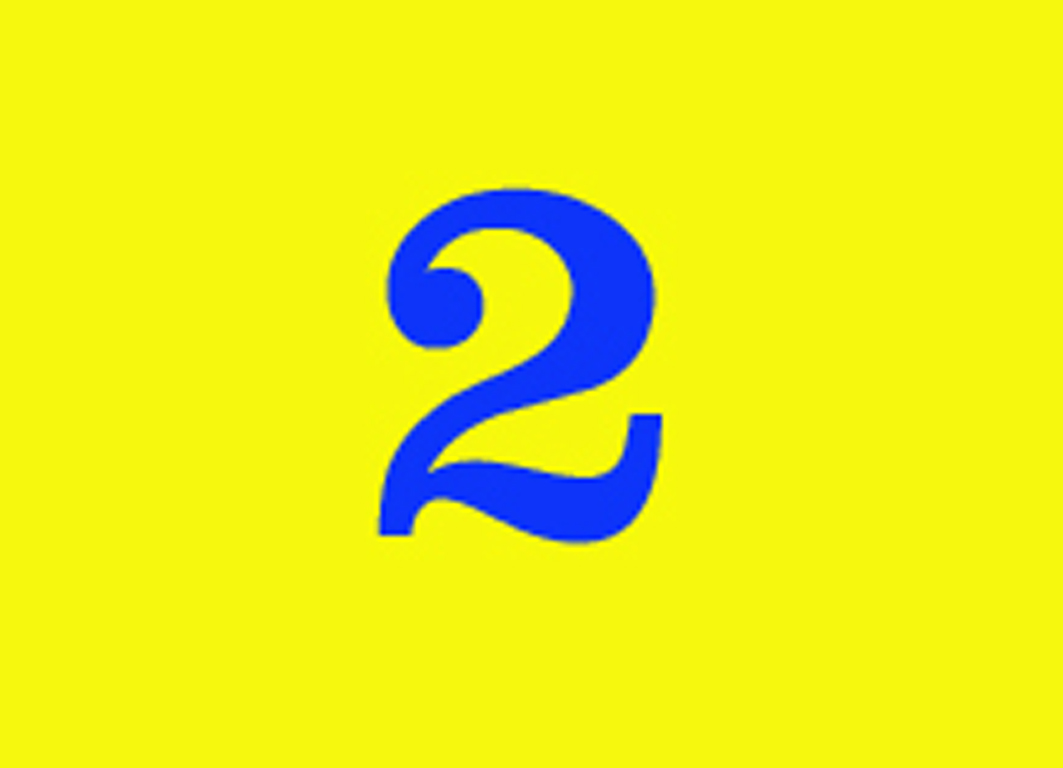 Chµo c¸c b¹n
5
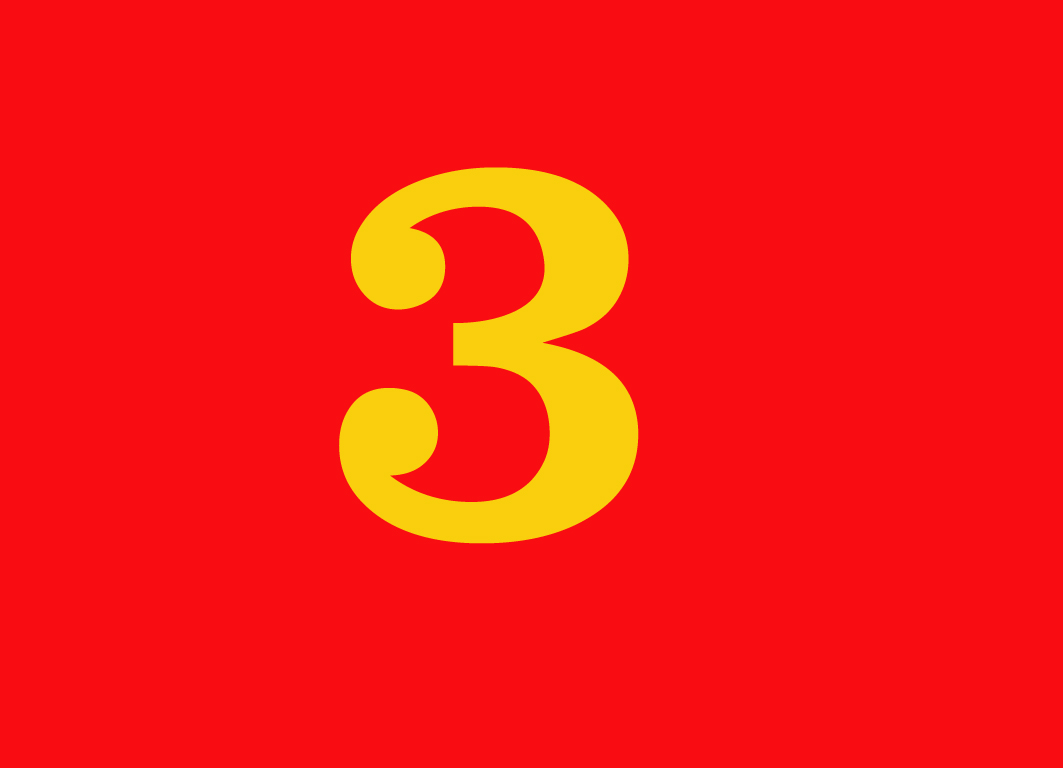 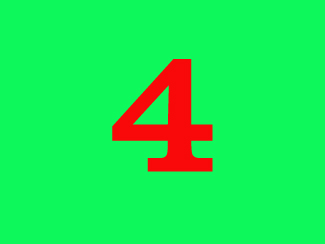 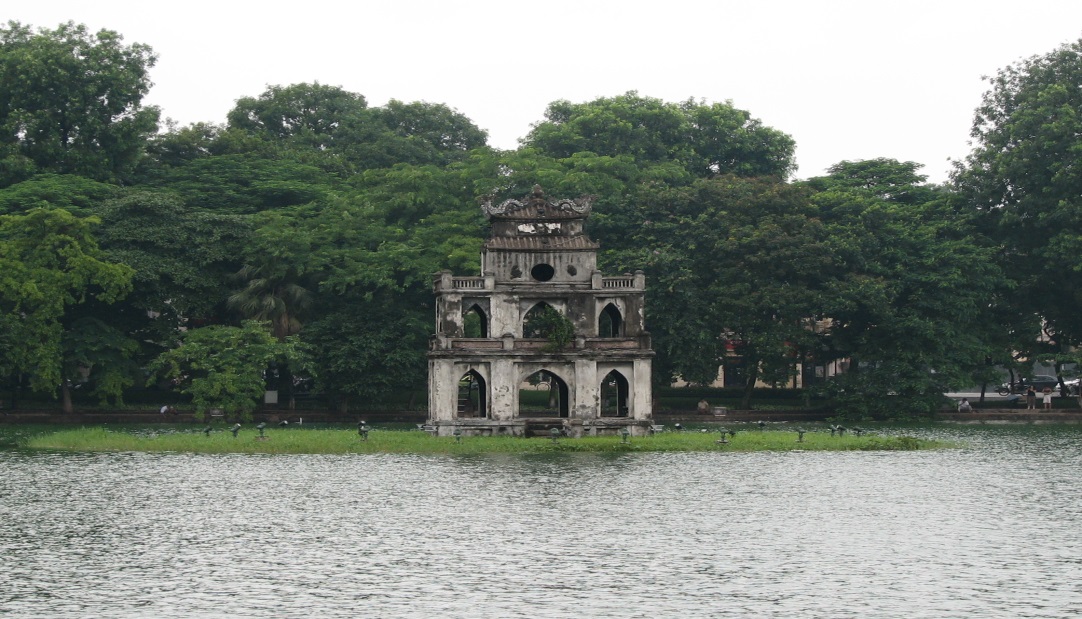 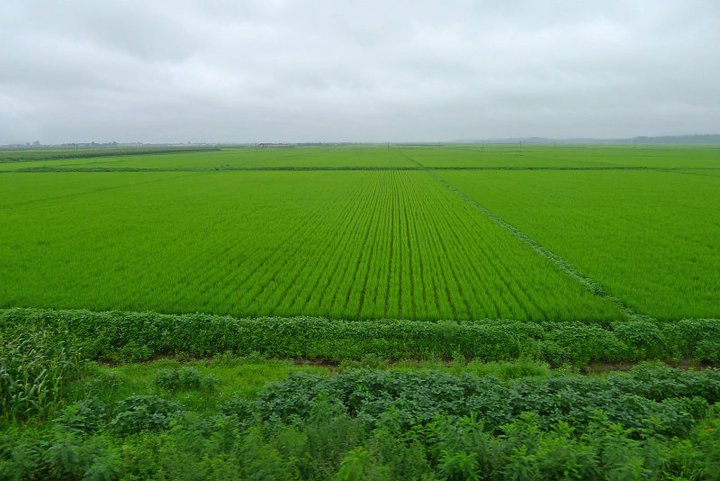 R
R
µng
ïa
v
v
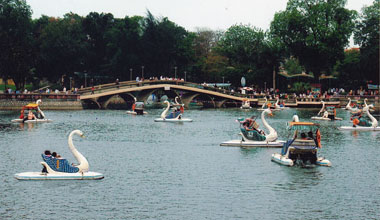 C«ng viªn thñ lÖ
v
v
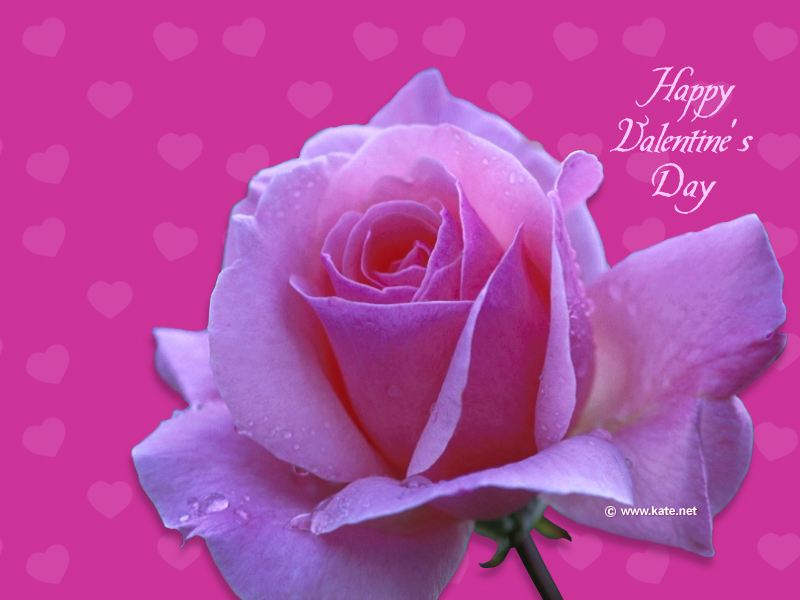 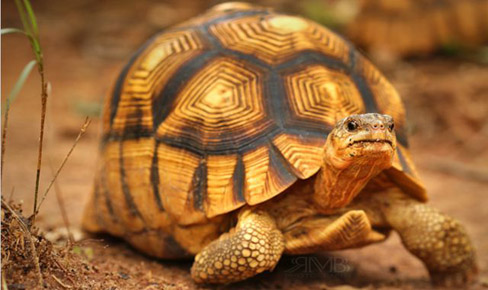 Chµo c¸c b¹n
5
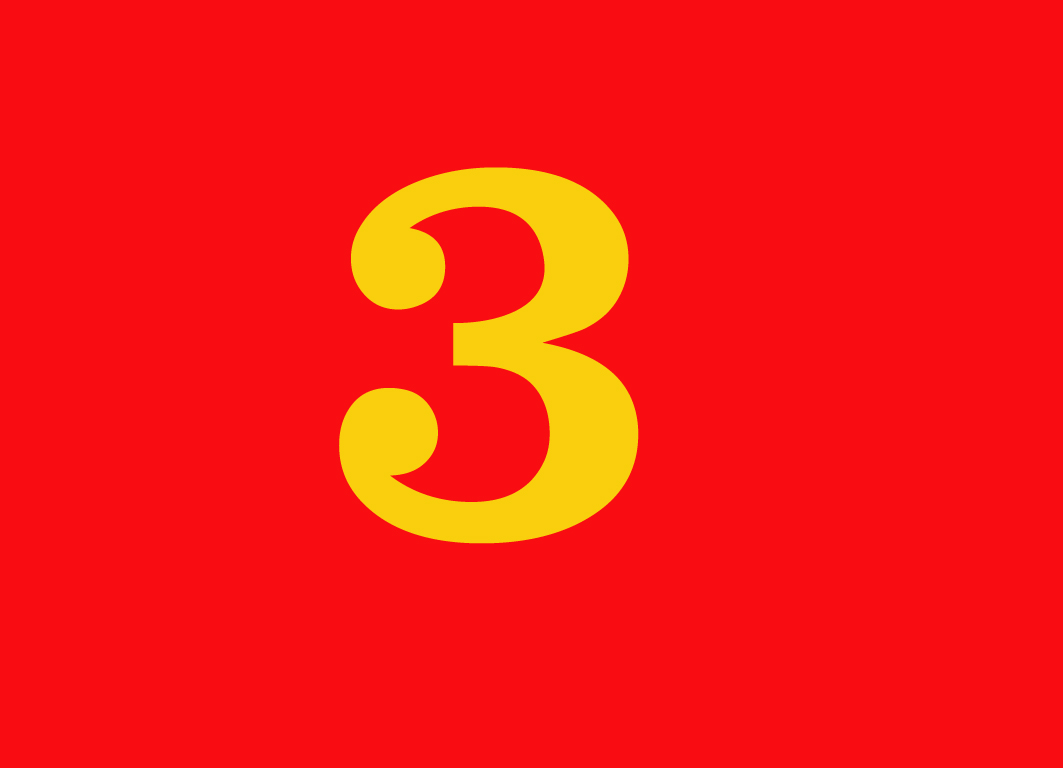 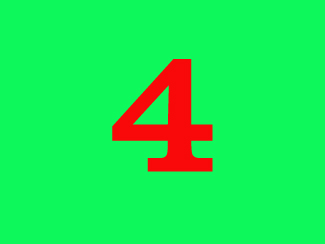 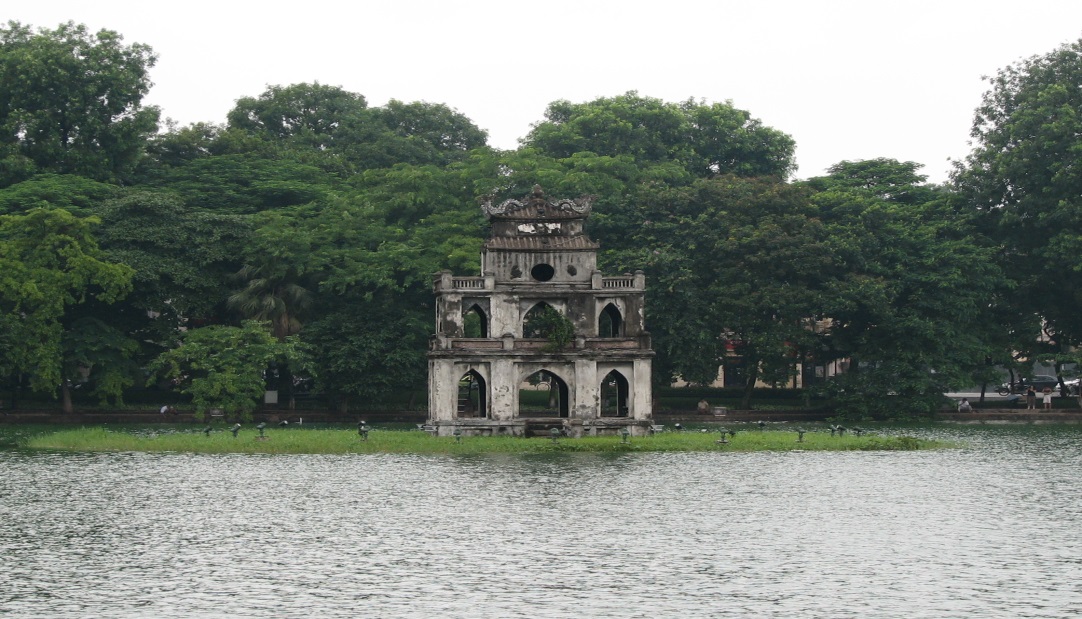 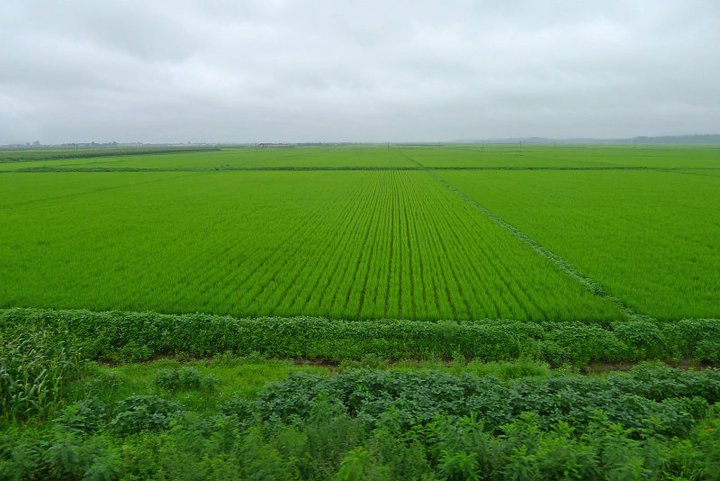 R
R
µng
ïa
v
v
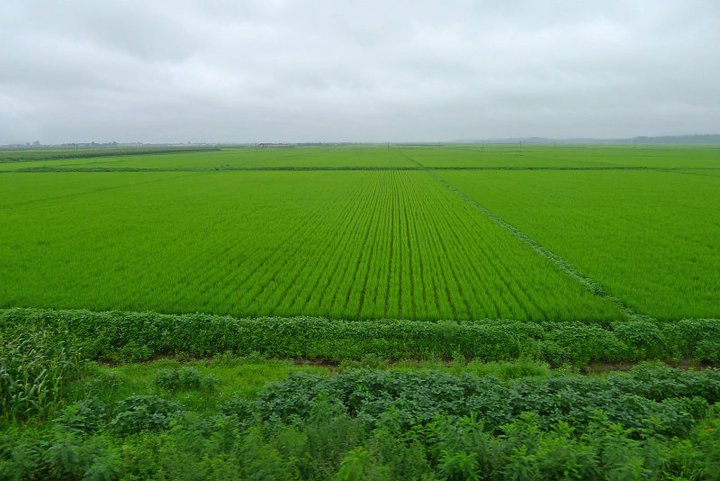 §ång lóa
anh
x
x
x
x
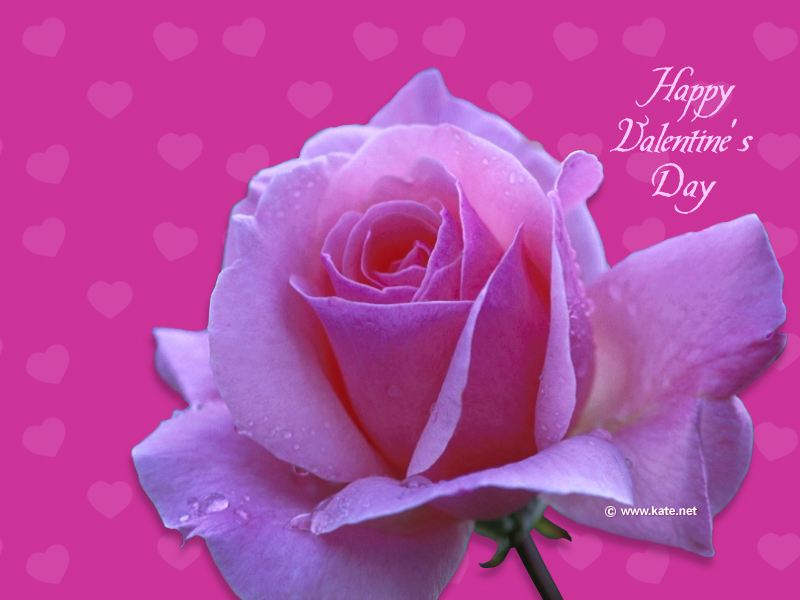 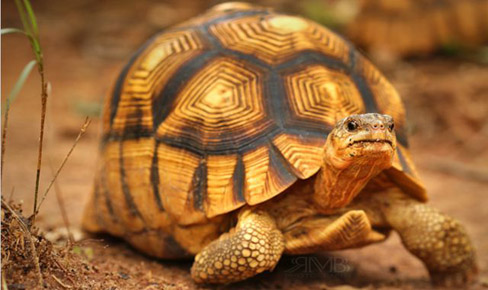 Chµo c¸c b¹n
5
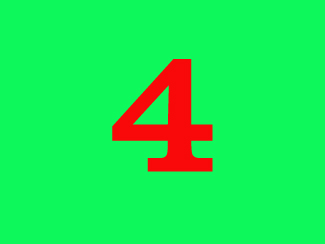 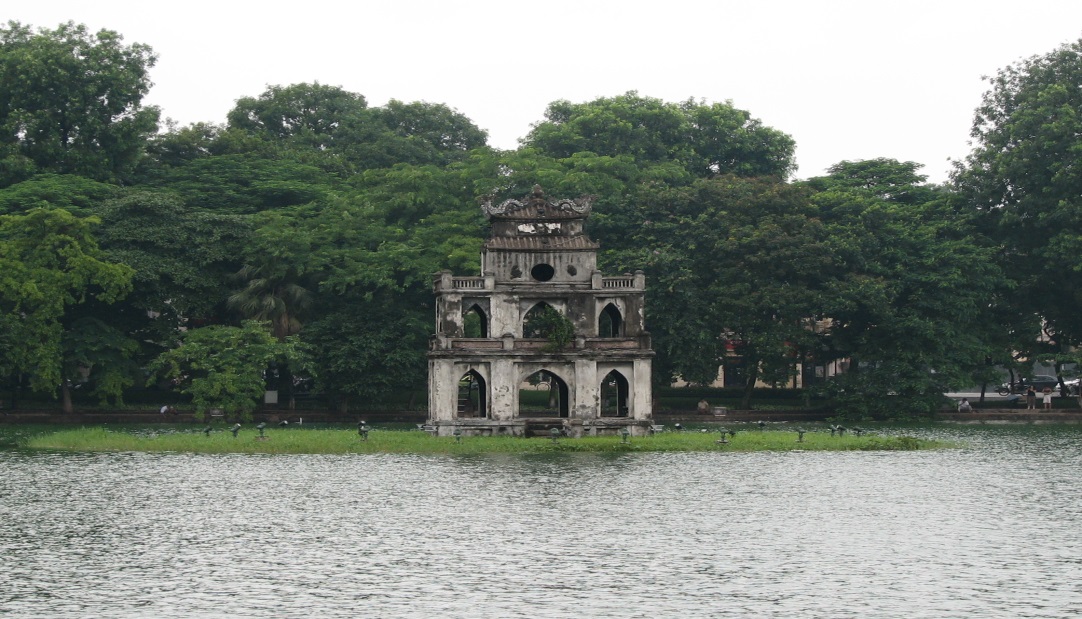 R
R
µng
ïa
v
v
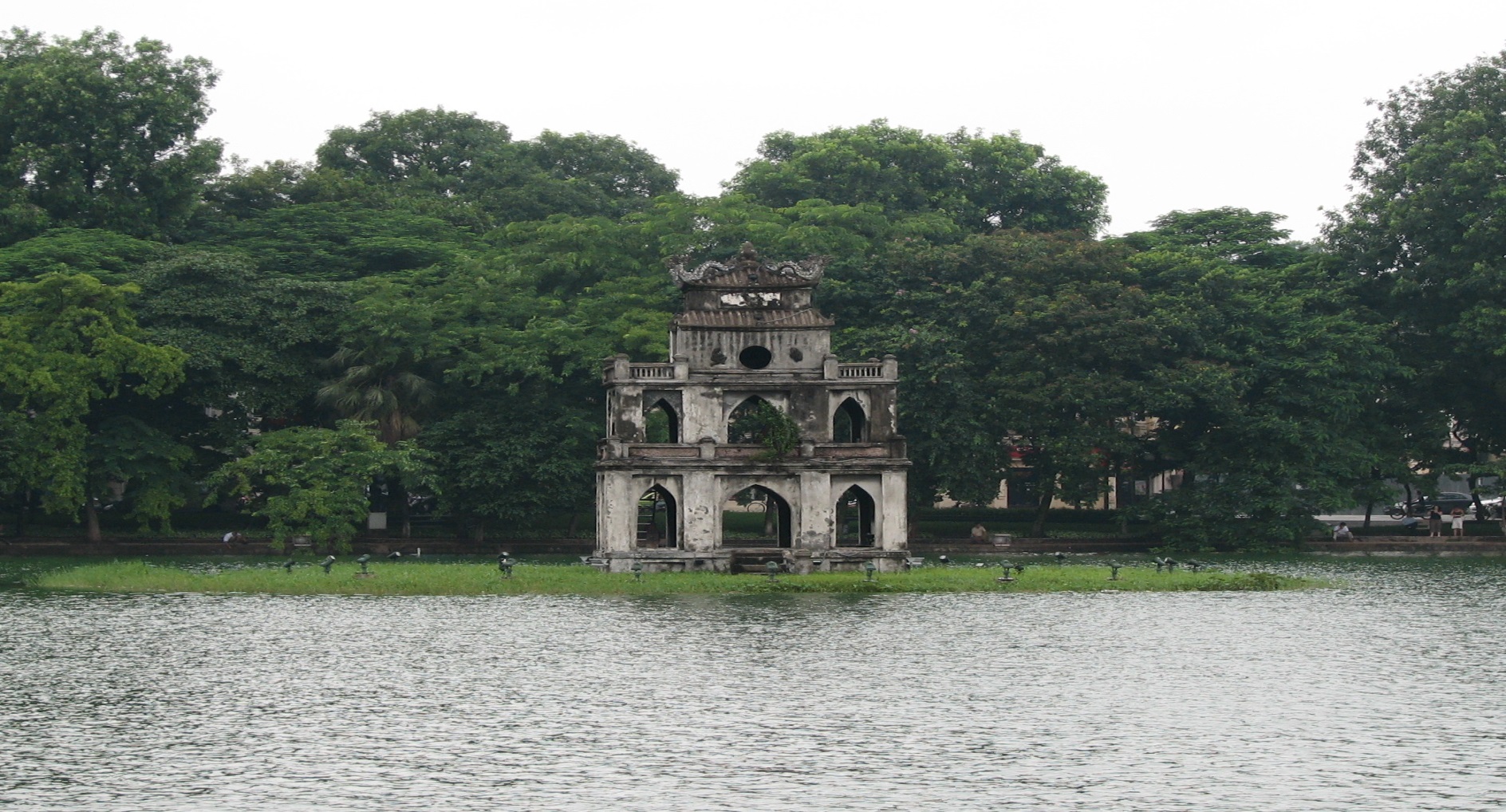 Th¸p
ïa
r
r
r
r
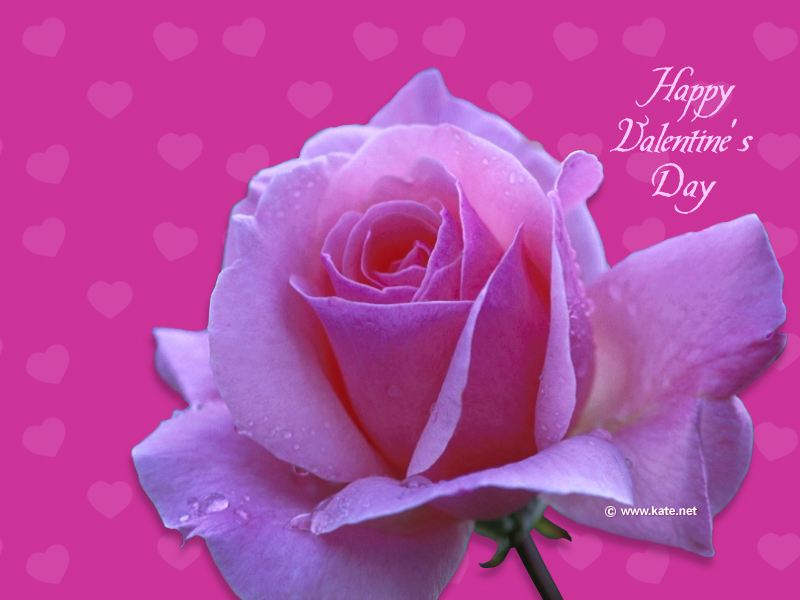 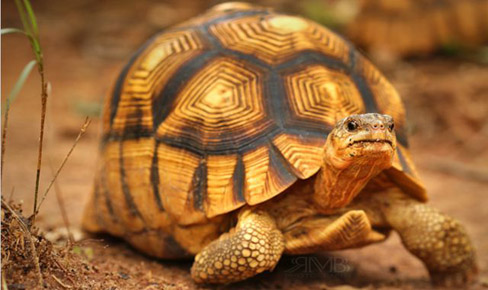 Chµo c¸c b¹n
5
R
R
µng
ïa
v
v
r
r
v
v
Trß ch¬i : thö tµi bÐ yªu
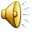 Trß ch¬i : Tinh m¾t tinh tai
Trß ch¬i : ai nhanh h¬n
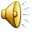 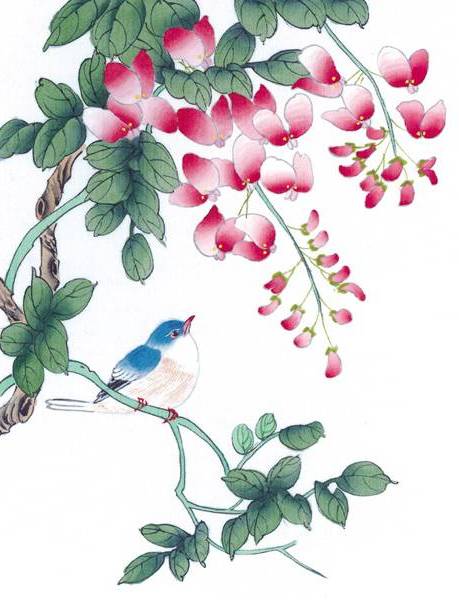 KÝnh chóc c¸c vÞ ®¹i biÓu m¹nh khoÎ, h¹nh phóc
C¸c con ch¨m ngoan, häc giái.
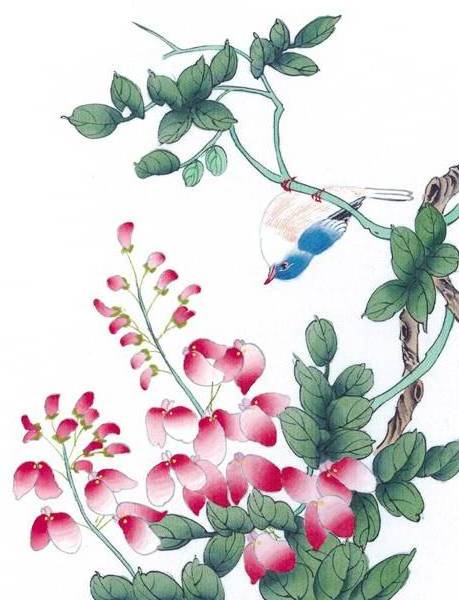 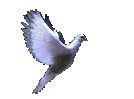 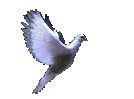 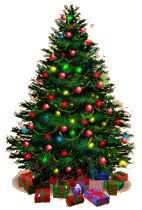 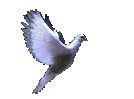 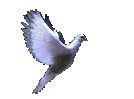